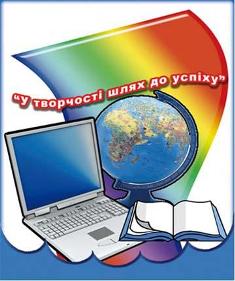 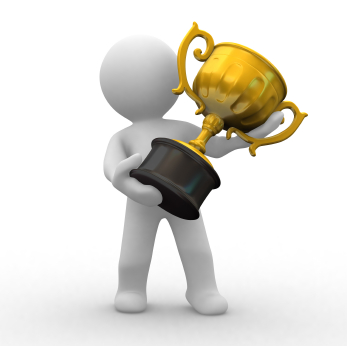 Наші успіхи у 2016-2017 н.р.
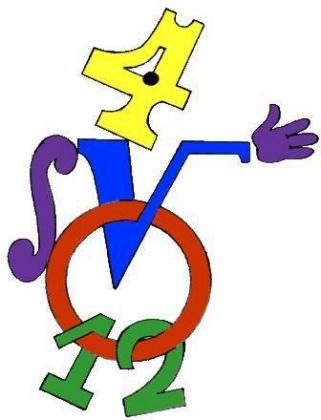 МАТЕМАТИКА
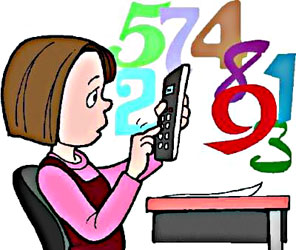 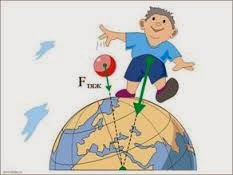 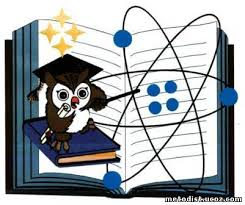 ФІЗИКА
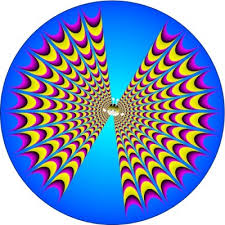 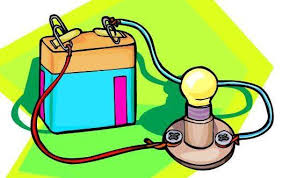 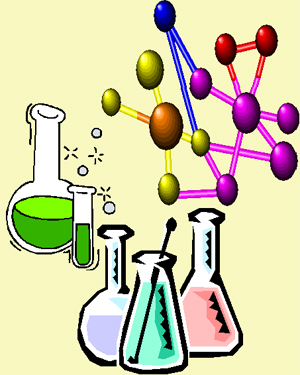 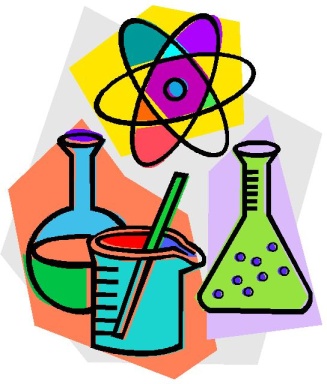 ХІМІЯ
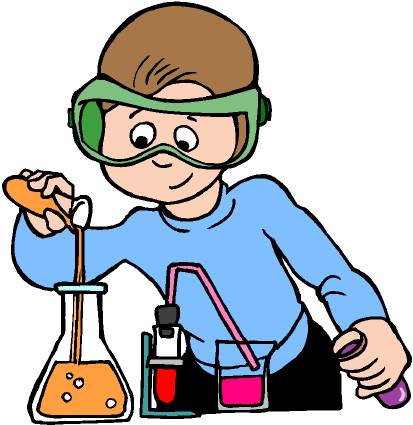 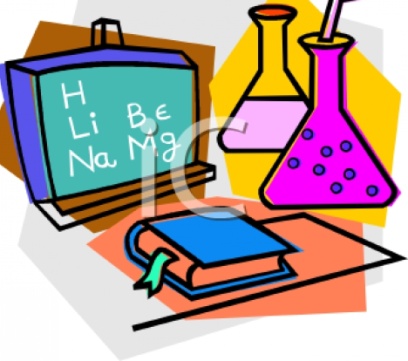 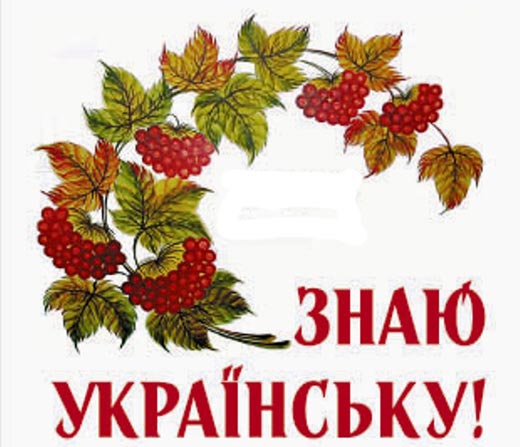 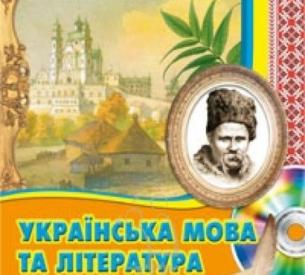 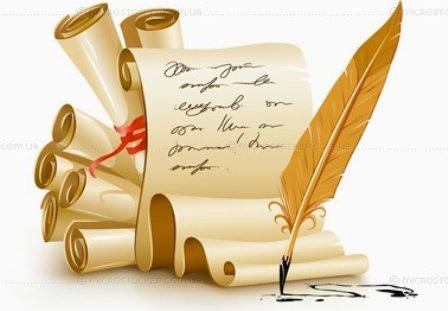 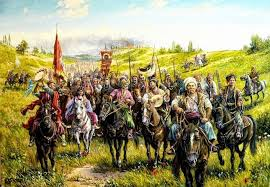 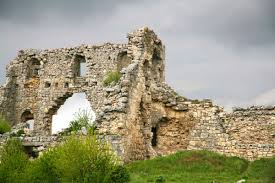 ІСТОРІЯ
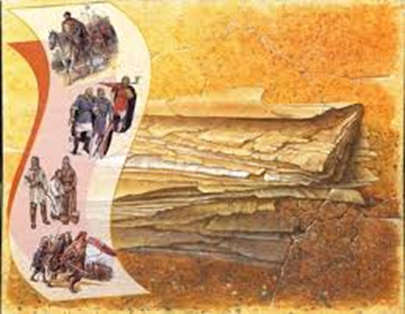 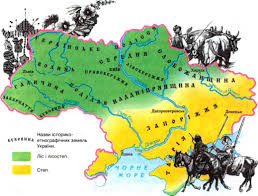 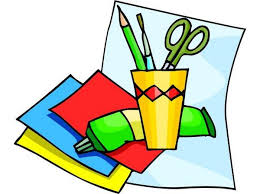 ТРУДОВЕ НАВЧАННЯ (обслуговуюча праця)
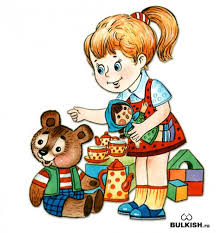 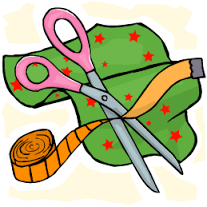 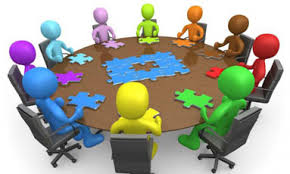 М А Н(міський етап)
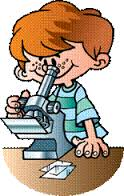 Нікіфорова Єлизавета (10-А кл.) – ІІІ місце
 вч.Ніколаєва Н.І.
 Кирдода Діана (10-А кл.) – ІІІ місце            вч.Ніколаєва Н.І.
Лозінська Олена (11-М кл.) – ІІІ місце
вч.Огаренко І.В.
Шевченко Анастасія (9-М кл.) – ІІІ місце
вч.Любіч Т.В.
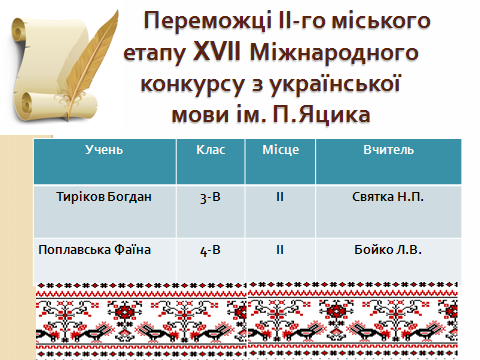 Переможці ІІ-го міського етапу VІ Міжнародного мовно-літературного конкурсу ім.Т.Г.Шевченка
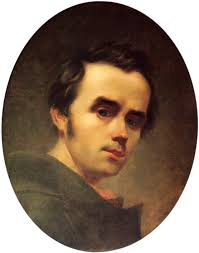 Переможці ІІ-го міського етапу Всеукраїнського конкурсу «Об’єднаймося ж, брати мої»
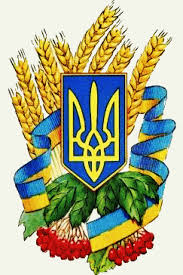 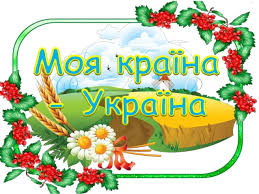 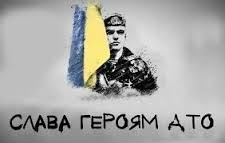 Міський конкурс учнівських та учительських нарисів, оповідань, замальовок про учасників АТО, волонтерів, переселенців із зони АТО
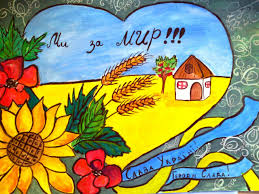 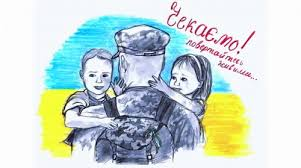 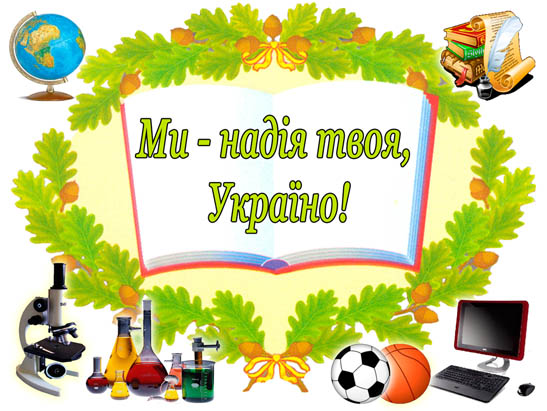 Кількість призових місць на олімпіадах з базових дисциплін